NEW
State Test Accommodation Request Process
Elaine Lee, Ph.D. & Susan Forbes
Assessment Section
Office of Strategy, Innovation and Performance
August 24, 2020
New State Test Accommodation Request Process
A G E N D A
New State Test Accommodation Request Process 
Purposes of State Test Accommodations
Impetus for State Test Accommodation Guide Development
State Test Accommodation Guides
Applicable State Tests  
Steps for Testing Coordinators (TCs) to Request State Test Accommodations
Where do you find Accessibility and Accommodations information?
New test accommodation guides, request process, request form, and training materials (PowerPoint presentations, recorded webinars), and WebEx webinar and office hour information can be found at the:
Accessibility and Accommodations page on alohahsap.org:

How to get there:
Go to alohahsap.org:
Select “Smarter Balanced”,
Select “Resources”, and
Select “Accessibility and Accommodations”
1. NEW State Test Accommodation Request Process
What’s new? The new process:
Relies on the collective expertise, knowledge, and experience of IEP/504 Teams to assign test accommodation(s) for IEP/504 students;
Structures the discussions and considerations of IEP/504 Teams regarding test accommodations for students with a tool (“Questions to Guide IEP/504 Team Discussions about the Need for x test accommodation”); and
Builds in accountability by including audits of red-flagged accommodation requests.

What’s different? 
The Assessment Section (AS) will no longer verify requests, but will continue to set test accommodations in the Test Information and Distribution Engine (TIDE) system and perform audits, as needed. Also, no paper test accommodation request forms will be accepted.
2. Purposes of State Test Accommodations
The purposes of the state test accommodations are:
To enable all students to meaningfully participate in state testing;
To remove barriers to access that may be present for IEP/504 students;
To allow students to demonstrate true knowledge, skills, and abilities;
To gain accurate measures of students’ understanding; and
To ensure that state test results are valid.
3. Impetus for Accommodation Guide Development
The State Test Accommodation Guides were prepared:
Based on federal/IDEA mandate (34 CFR §§300.160(b)(2)) to: 
Develop guidelines for the provision of appropriate accommodations;
Identify only those accommodations for each assessment that do not invalidate the score; and 
Instruct IEP teams to select, for each assessment, only those accommodations that do not invalidate the score. 
Based on experience with past test accommodation verification requests and on knowledge of verification data.
4. NEW State Test Accommodation Guides
State Test Accommodations Identification and Request Process for Test Coordinators and School Assessment Teams
Students with IEPs and/or 504 plans, including English Learners (ELs) with IEPs, must be provided with appropriate supports on state tests in order for their results to be considered valid. The process for identifying those supports and communicating them to the Assessment Section has changed this year.
4. NEW State Test Accommodation Guides
A full listing of available supports, their definitions, suggestions for their use, and a tool with questions to guide school IEP/504 team decision-making can be found in the eight Hawai'i State Test Accommodations Guides. 
Additional guidance can be found in the:
Smarter Balanced Usability, Accessibility, and Accommodations Guidelines (UAAG) and
Crosswalk of Accessibility Features Across State Assessments in Hawai'i (CAF).
4. NEW State Test Accommodation Guides
IEP/504 Teams should use the State Test Accommodation Guides to identify state test accommodations for students.
State test accommodation decisions should be based on individual student characteristics and needs. Once a state test accommodation need has been identified, Test Coordinators will electronically submit a Hawai'i State Test Accommodation Request Form (https://www.surveymonkey.com/r/HIDOE_ACC) to the Assessment Section (AS). 
Submit one test accommodation request form for each student. 
No paper test accommodation request forms will be accepted. 
If you require assistance with form submissions, please contact the AS office.
4. NEW State Test Accommodation Guides
Clarify information currently found in the UAAG (Usability, Accessibility, and Accommodations Guidelines)
Provide critical considerations for assigning these accommodations:
Calculator
Multiplication Table
Print-on-Demand
Low-Risk Accommodations* 
Scribe
Speech-to-Text
Text-to-Speech/Read Aloud
Word Prediction
*100s Number Table, Abacus, Alternate Response Options, American Sign Language, Braille, Braille Transcript, or Closed Captioning
4. NEW State Test Accommodation Guides
Provide clarity and support to Hawaii’s IEP/504 Teams
Organized into these sections:
Section 1- General Principles Regarding State Test Accommodations;
Section 2- Legal Foundation for State Test Accommodations;
Section 3- Critical Considerations Before Assigning a Particular Accommodation; and 
Section 4- Guidance for IEP/504 Teams for Verifying Student Need for a Particular Accommodation.
Critical Considerations in State Test Accommodation Decisions
In test accommodation decisions, IEP/504 Teams are advised to consider the:
Component of the State Test where a particular accommodation is applied;
Construct measured by that component of the test;
Student disability that may impact demonstration of knowledge for that construct given the assessment design; 
Level of student need required to receive the state test accommodation; and
IEP/504 record documentation requirements.
Test Construct and Impact(s) on Test Results
A test construct is what a test measures. 

A clear understanding of the “what is being measured” (construct) and how results are used will help IEP/504 Teams to decide if the assigned test accommodation may:
1. impact the ”accuracy” of the test result, and 
2. potentially invalidate any scores from the assessment, including any inferences that are made based on those scores.
IEP/504 Documentation for State Test Accommodations
To support their state test accommodation decisions, IEP/504 Teams should use the IEP/504 Plan to document a student’s:
Specific disability related to the accommodation being requested;
Significance of need related to the accommodation; 
Use of the accommodation during classroom assessments that measure the same construct (skills/knowledge in a content area);
Familiarity and independence in the use of the accommodation.
In addition, there must be evidence that the provision of the accommodation positively impacts student ability to access the construct of measure and demonstrate understanding.
Balancing IEP/504 Student Need for Testing with Their Learning Plans and Goals
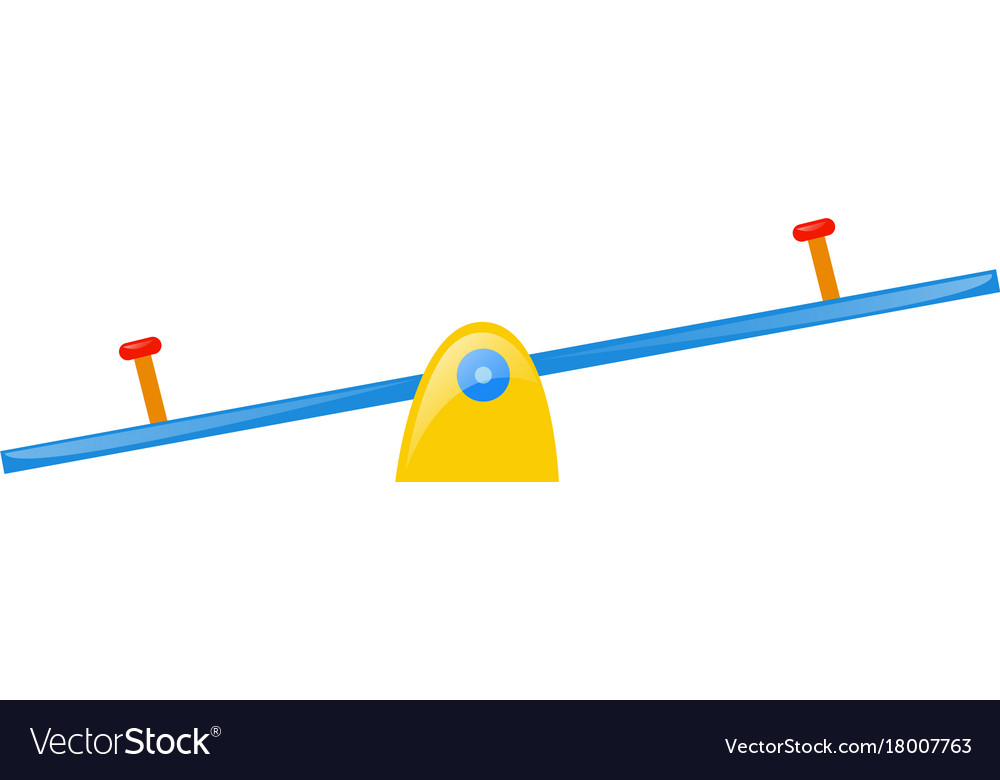 Student Need
Impact on Construct
Construct of Measure
While the student’s needs for testing are important, the focus should be on both the student’s needs for testing and their learning plans and goals; thus, understanding of important elements (such as those listed below) will help IEP/504 Teams to make informed test accommodation decisions:
1. Understanding the student’s needs for testing – examine evidence in the student’s IEP/504 plan that supports this need.
2. Understanding what the test is measuring – ensure the accurate measurement of student skill/knowledge and avoid invalid test results.
3. Understanding how the use of a test accommodation may impact the test score – consider the consequences that inaccurate information on student proficiency and progress may have upon plans and goals for the student.
4. NEW State Test Accommodation Guides
The new test accommodation guides support IEP/504 Team decision-making by providing a tool with a set of guiding questions to focus and structure the Team’s discussions. Teams will use their expertise in special education and knowledge and experience of the student to decide the student’s need for a specific test accommodation. (An example from the Hawai’i Test Accommodation Guide for Speech-to-Text is provided.)
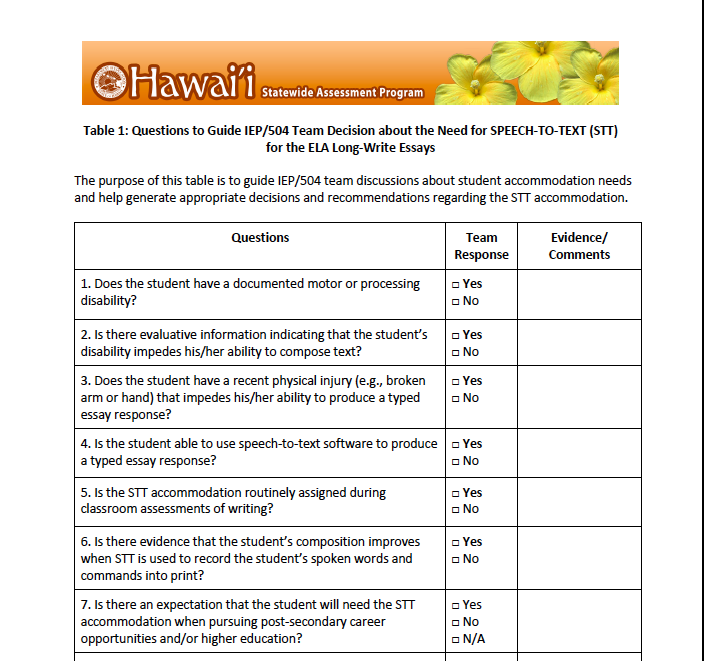 Table - Front
4. NEW State Test Accommodation Guides
The backside of the Table is where the IEP Team decision is noted. When state test accommodations are needed, a copy of the decision is sent to the TC who processes the State Test Accommodation Request.
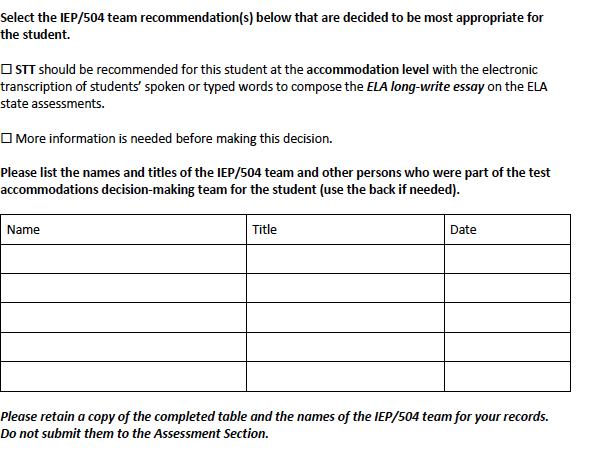 Table - Back
5. Applicable State Tests
The state test accommodation guides and request process apply to the:
1.  Smarter Balanced English Language Arts (ELA) Tests
2.  Smarter Balanced Math Tests
3.  High School End-of-Course Exams
4.  Smarter Balanced Interim Tests in ELA and Math
5. Science NGSS (Next Generation Science Standards) Interim and Summative Assessments
6.  KĀʻEO Assessments
**Do not apply to: ACT Aspire and The ACT, NAEP, and WIDA ACCESS
6. Steps for Testing Coordinators (TCs) to Request State Test Accommodations
Verified state test accommodations from SY 2019-20 are carried over for use in SY 2020-21 (this currently applies only to SY 2020-21). 
What does this mean for Test Coordinators (TCs)?
If the IEP/504 Team decides the same verified test accommodations are needed for a student in SY 2020-21, then no resubmission of  requests are required of the TC for SY 2020-21. 
If the IEP/504 Team decides that changes (additions/deletions) to state test accommodations for an IEP/504 student are needed in SY 2020-21, then submission of requests by the TC are required for SY 2020-21 (documentation of these changes in the student’s IEP is also required).
6. Steps for Testing Coordinators (TCs) to Request State Test Accommodations
1. Testing Coordinators (TCs) and Student Services Coordinators (SSC)/SPED Department Heads (DHs) meet to review the processes and procedures for identifying designated supports and accommodations for students with IEPs/504 Plans, including English Learners (ELs) with disabilities. Keep in mind that these accommodations are determined by the IEP/504 Teams.
2. SSCs/SPED DHs work with the Care Coordinators and IEP/504 Teams to ensure that the criteria, processes, and procedures for identifying accommodations on state tests, laid out in the Hawai’i State Test Accommodation Guides, are understood and followed.
6. Steps for Testing Coordinators (TCs) to Request State Test Accommodations
3. IEP/504 Team meets to determine student need for state test accommodations. The Hawai'i State Test Accommodation Guides are tools used to steer test accommodation decisions.
4. If the IEP/504 Team decides state test accommodations are needed for a student, the Team:
documents and records this decision in “Table 1*: Questions to Guide IEP/504 Team Decision..”, 
updates the student's IEP/504 record, and 
transmits a copy of the completed Table to the SSC/DH and the TC. TC does not send the Assessment Section this completed document, but keeps a copy for their records. This form may be requested if an audit occurs. 

*Questions to Guide IEP/504 Team Decision are found in Table 1 for all test accommodation guides except “Low Risk.” For Low-Risk test accommodations, the questions appear on Table 2.
6. Steps for Testing Coordinators (TCs) to Request State Test Accommodations
5. TC completes and submits the Hawai'i State Test Accommodation Request Form (https://www.surveymonkey.com/r/HIDOE_ACC) electronically to the Assessment Section (form is also available on alohahsap.org). No paper request forms will be accepted. If you require assistance to fill out this form, contact the Assessment Section for assistance.
6. Assessment Section follows up with TCs regarding:
Submitted requests;
Test accommodations set in the Test Information and  Distribution Engine (TIDE); and
Informs school if requests are red-flagged for audit. 
7. School-level Teachers, Test Administrators, and Test Coordinators (TCs) can continue to set Designated Supports in the TIDE (same process as before).
Test Accommodation Request Deadlines
Test Coordinators (TCs) should submit state test accommodation requests* by the following deadlines:

Fall 2020 testing - Monday, November 2, 2020
Spring 2021 testing - Friday, January 15, 2021

Note: Accommodation requests should be submitted to the Assessment Section no later than 10 days prior to testing. 
*See Slide #19 before submitting test accommodation requests.
State Test Accommodation Webinars and Office Hours
WebEx* Training Sessions:
   August 24 - Hawai'i State Test Accommodation Request Process
August 28 - Overview of Accessibility Supports for State Testing
August 31 - Universal Tools and Designated Supports for State Testing 
September 4 - Text-to-Speech and Read Aloud 
September 11 - Scribe, Speech-to-Text, and Word Prediction 
September 18 - Multiplication Table and Calculator  
September 25 - Low-Risk and Print-on-Demand
WebEx* Office Hours: 
2:30 – 3:30 p.m.: Sept. 14, 21, and 28 & Oct. 12, 19, and 26, 2020

*See the Accessibility and Accommodations webpage for information to access the WebEx meetings.
Questions?
Email Contacts for Assessment Section staff:
 
Elaine Lee, Ph.D. – Elaine.Lee@k12.hi.us 
Susan Forbes – Susan.Forbes@k12.hi.us